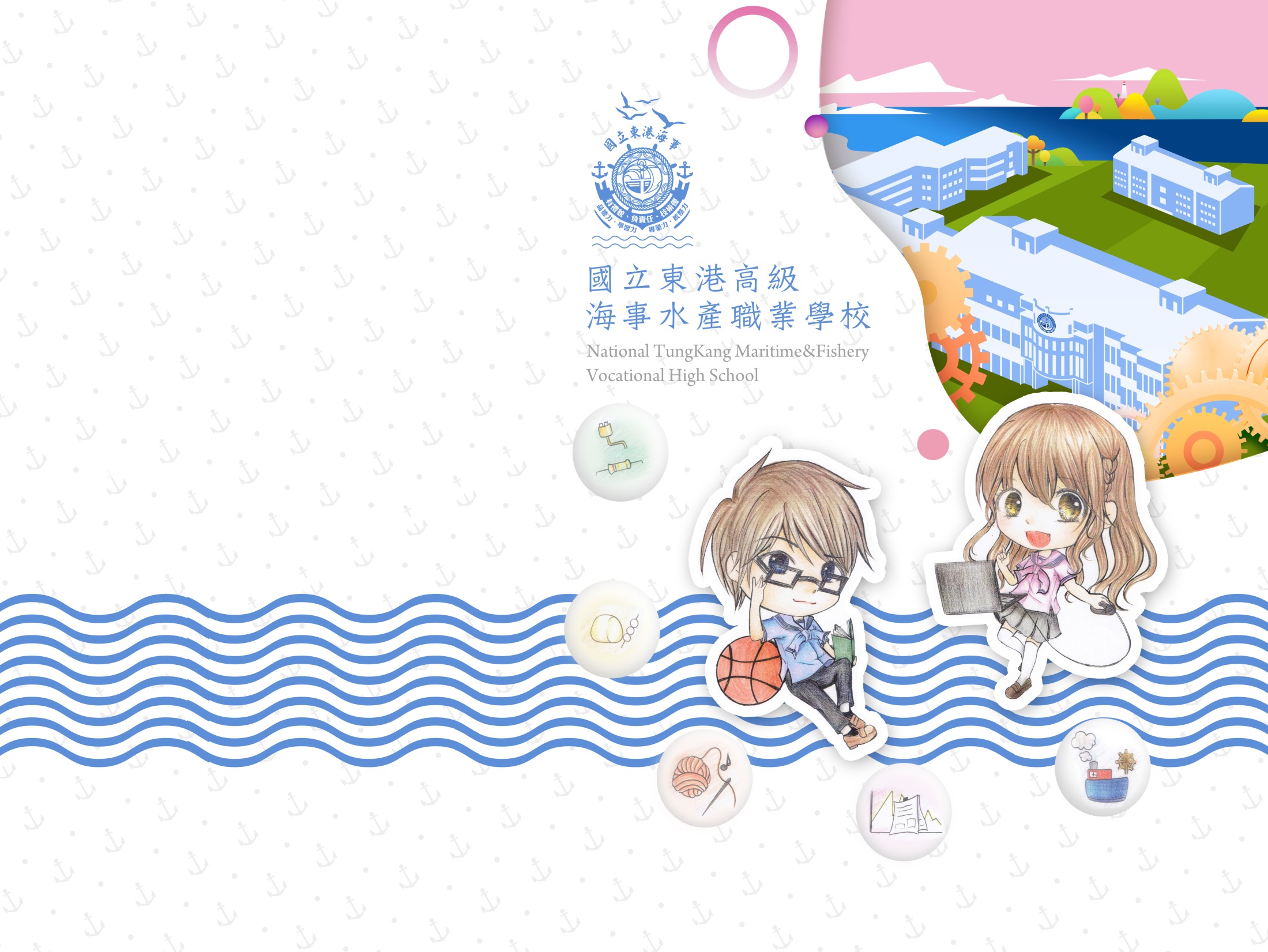 國立東港海事 111學年度第2學期
教務處選課說明會
112 年 4月 26日
三年課程哪裡看?
學校首頁
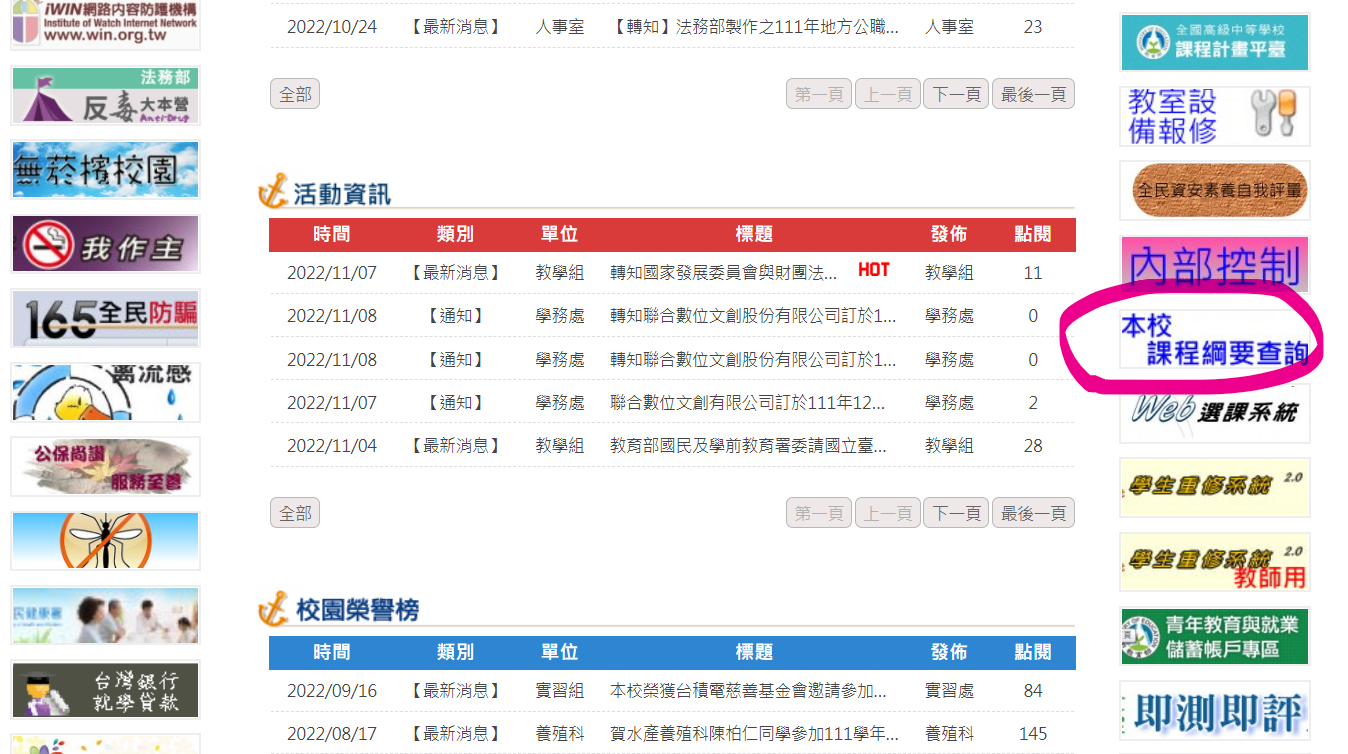 這裏查詢
1
三年課程哪裡看?
教務處-教學組-總體課程計畫
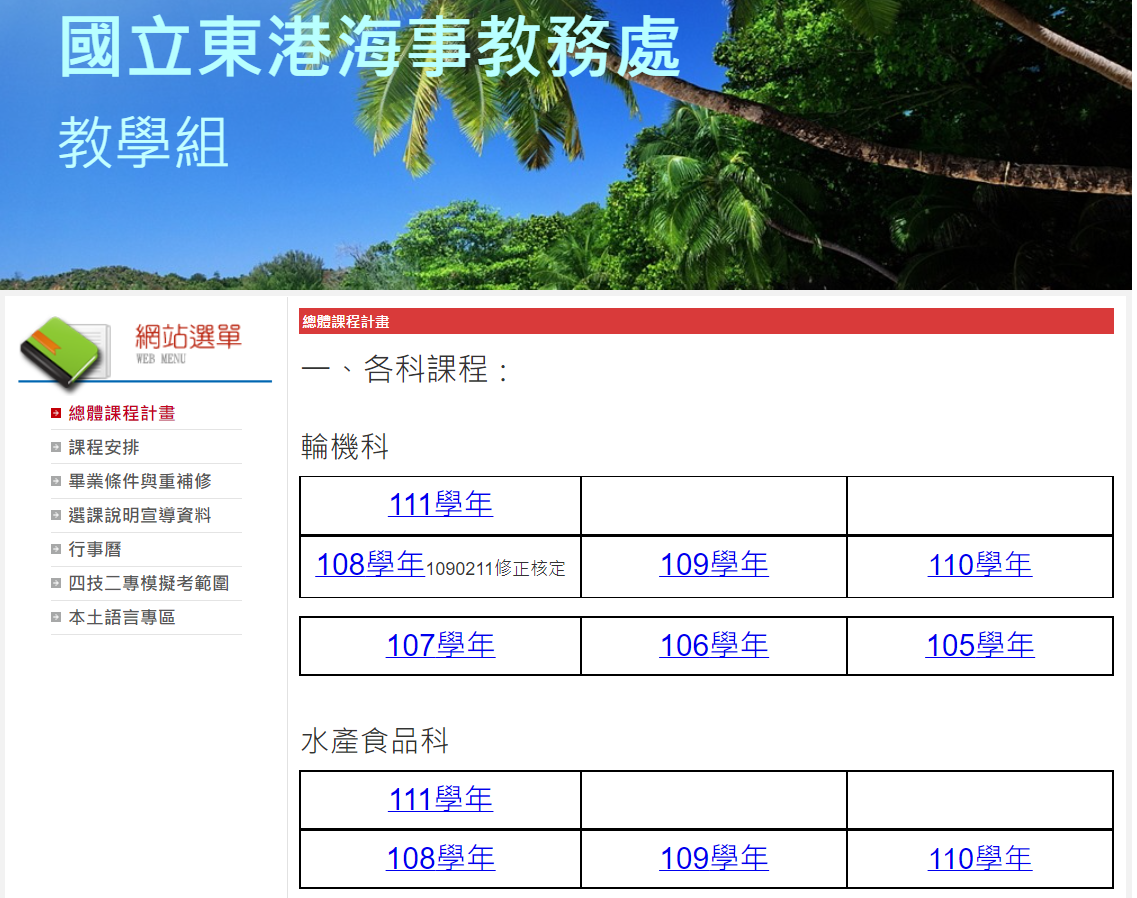 這裏查詢
2
新課綱精神與特色(一)
以「自發」、「互動」、「共好」
   （合稱「自動好」）為精神。
以「核心素養」作為課程發展的主軸，強調培養以人為本的「終身學習者」。
3
新課綱精神與特色(二)
課程類型區分為二大類：
   「部定課程」與「校訂課程」。
4
新課綱精神與特色(三)
「部定課程」包含「一般科目」、「專業科目」及「實習科目」。
「校訂課程」包含「校訂必修課程」、「選修課程」、「團體活動時間」及「彈性學習時間」。
5
校訂多元選修課程
精神：多元展能，增廣學習
專業分流
同科跨班選修
單科單班分組選修
6
專業分流-以電子科為例
7
同科跨班選修-以航管科為例
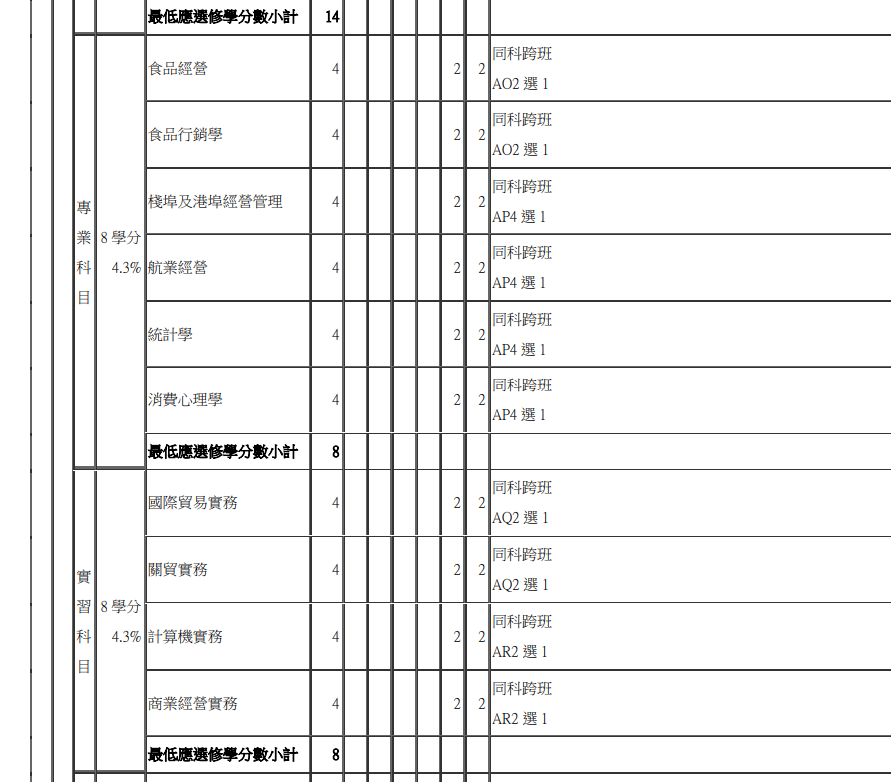 例
8
同科單班選修-以家政科為例
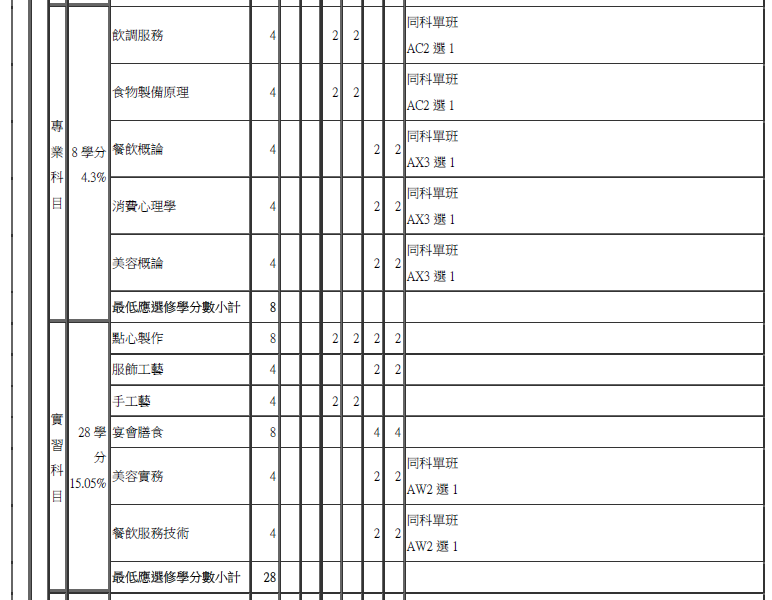 例
9
多元選修課程選課
選課流程
選課時程
有哪些選修科目
選課系統
10
選課流程
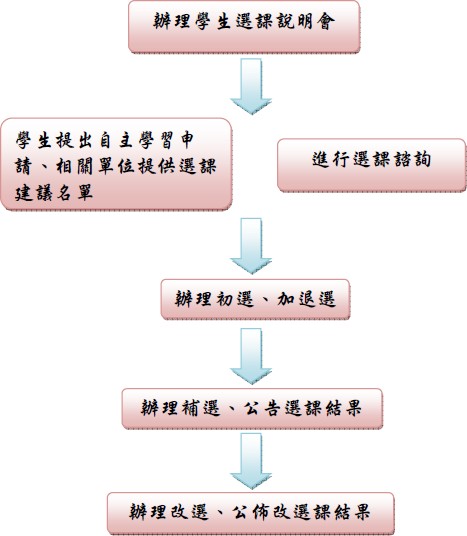 選課未達12人改選
開課需
達12人
11
選課時程
12
選課系統1
選課說明單-彈性、校訂選修
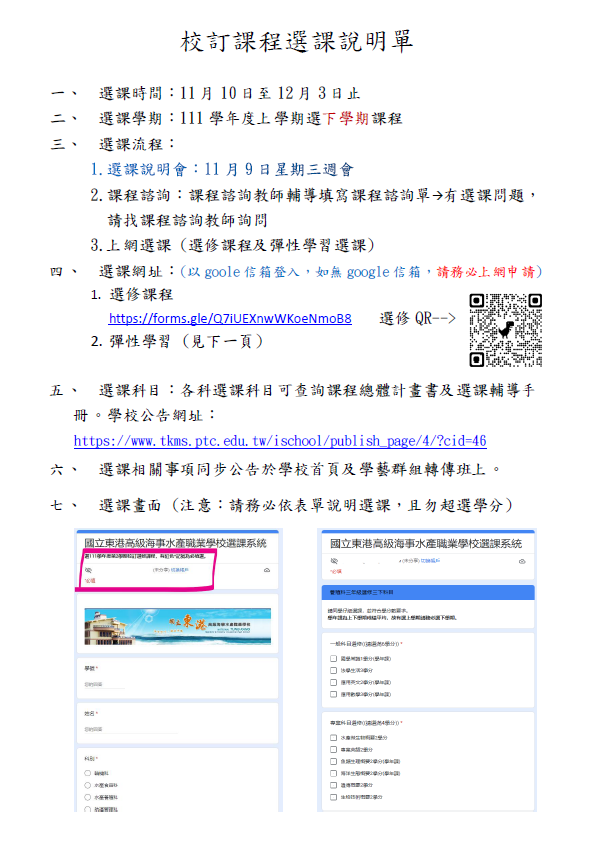 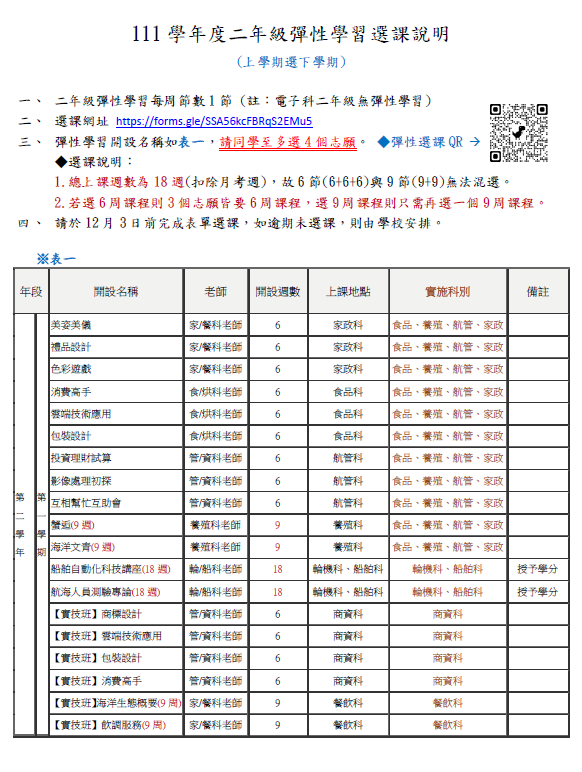 13
選課系統2
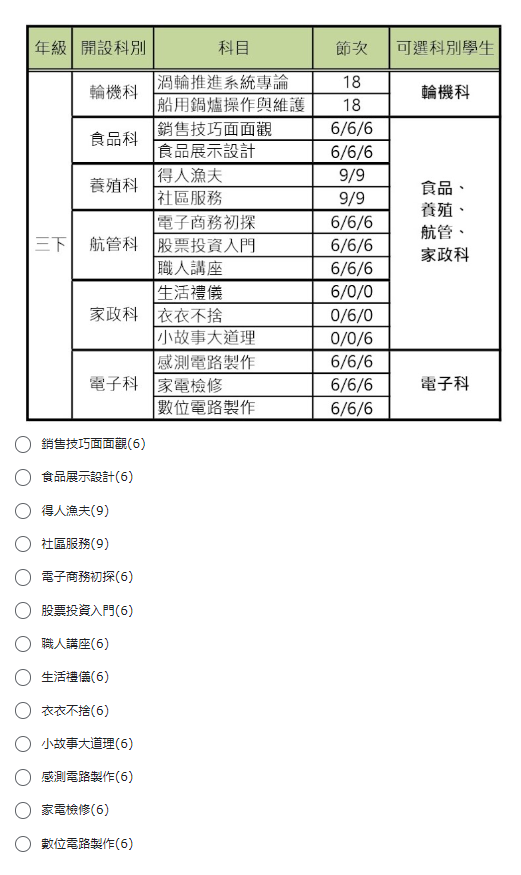 選課畫面-彈性
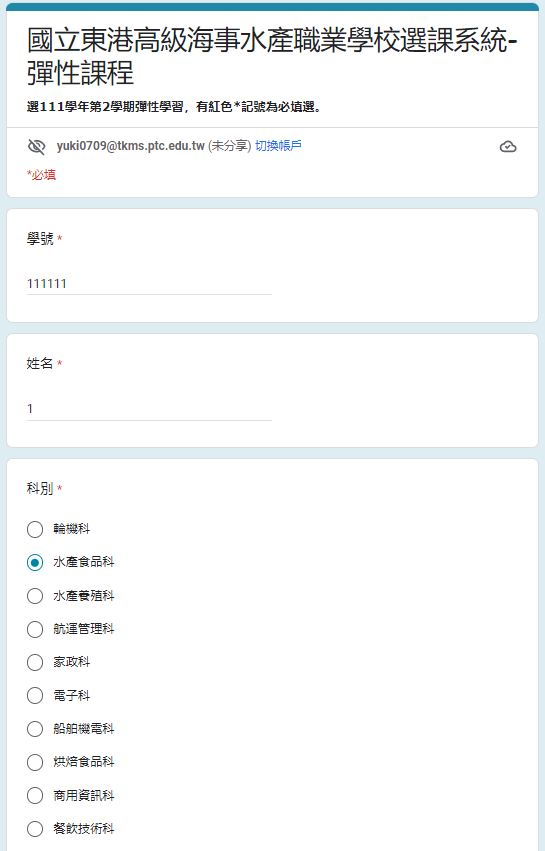 共選18週，舉例：
   6+6+6(備選+6)=18
   9+9(備選+9)=18

錯誤：
6+6+6(備選+9)無效備選     9+9(備選+6)無效備選
9+6+6(備選+6)總和非18
1
2
14
選課系統3
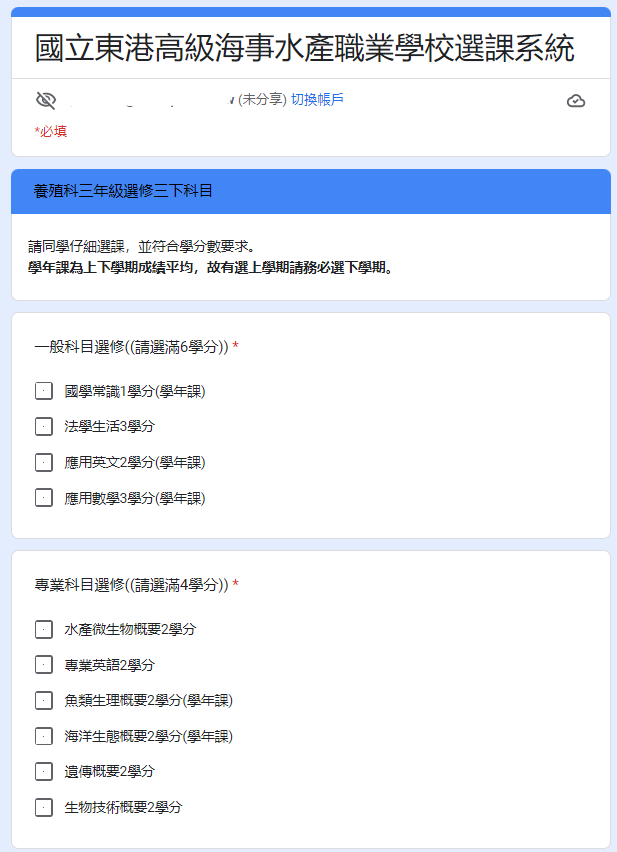 選課畫面-校訂選修
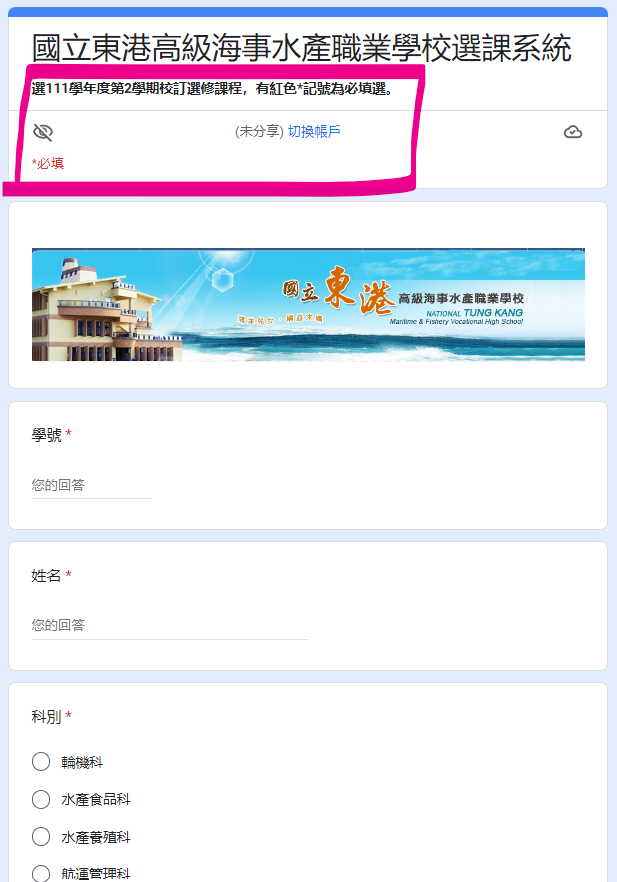 15
選課系統4
選修完成，在選課截止時間內可進行修改
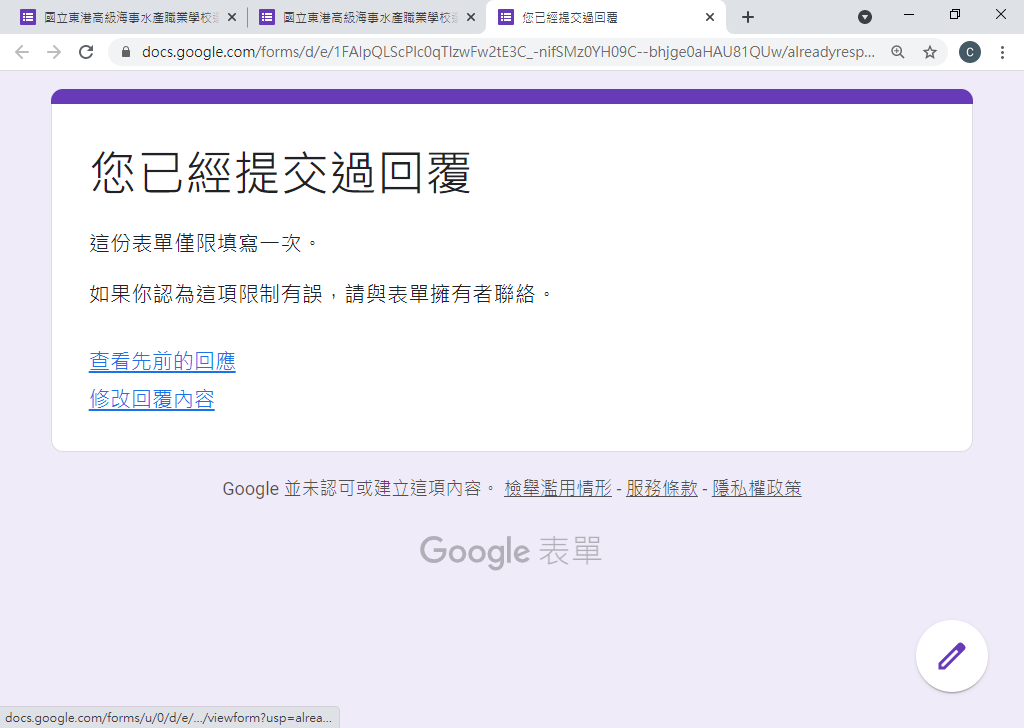 16
彈性學習時間
17
111學年度課程諮詢教師
有選課問題找誰
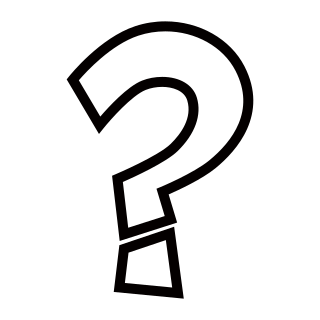 18
課諮師入班進行選課說明
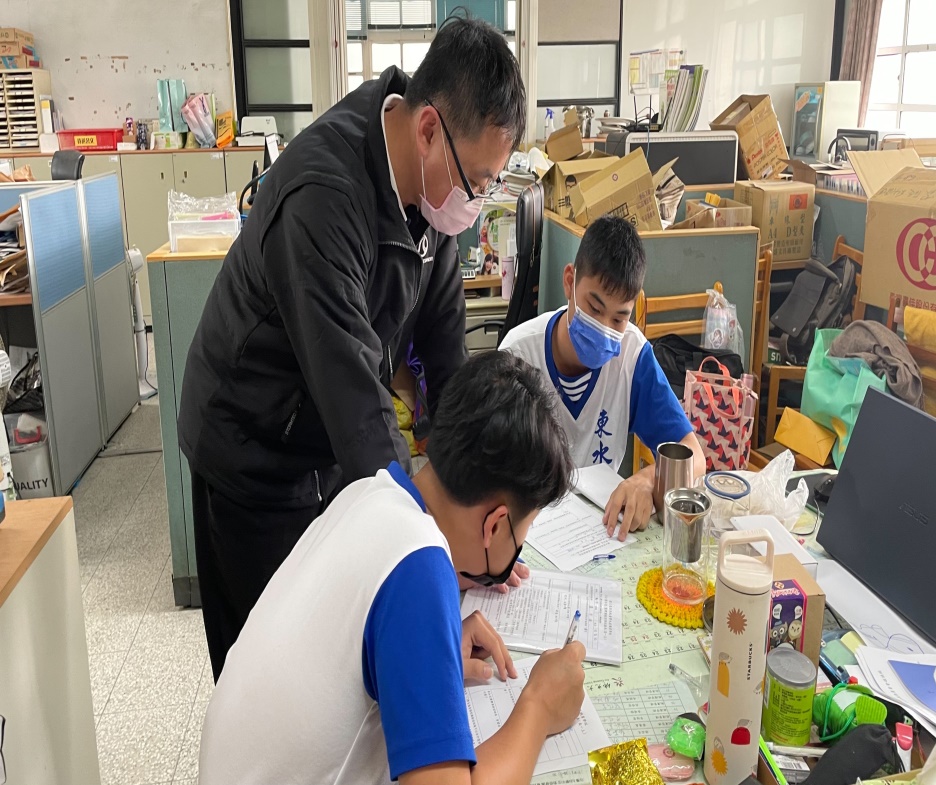 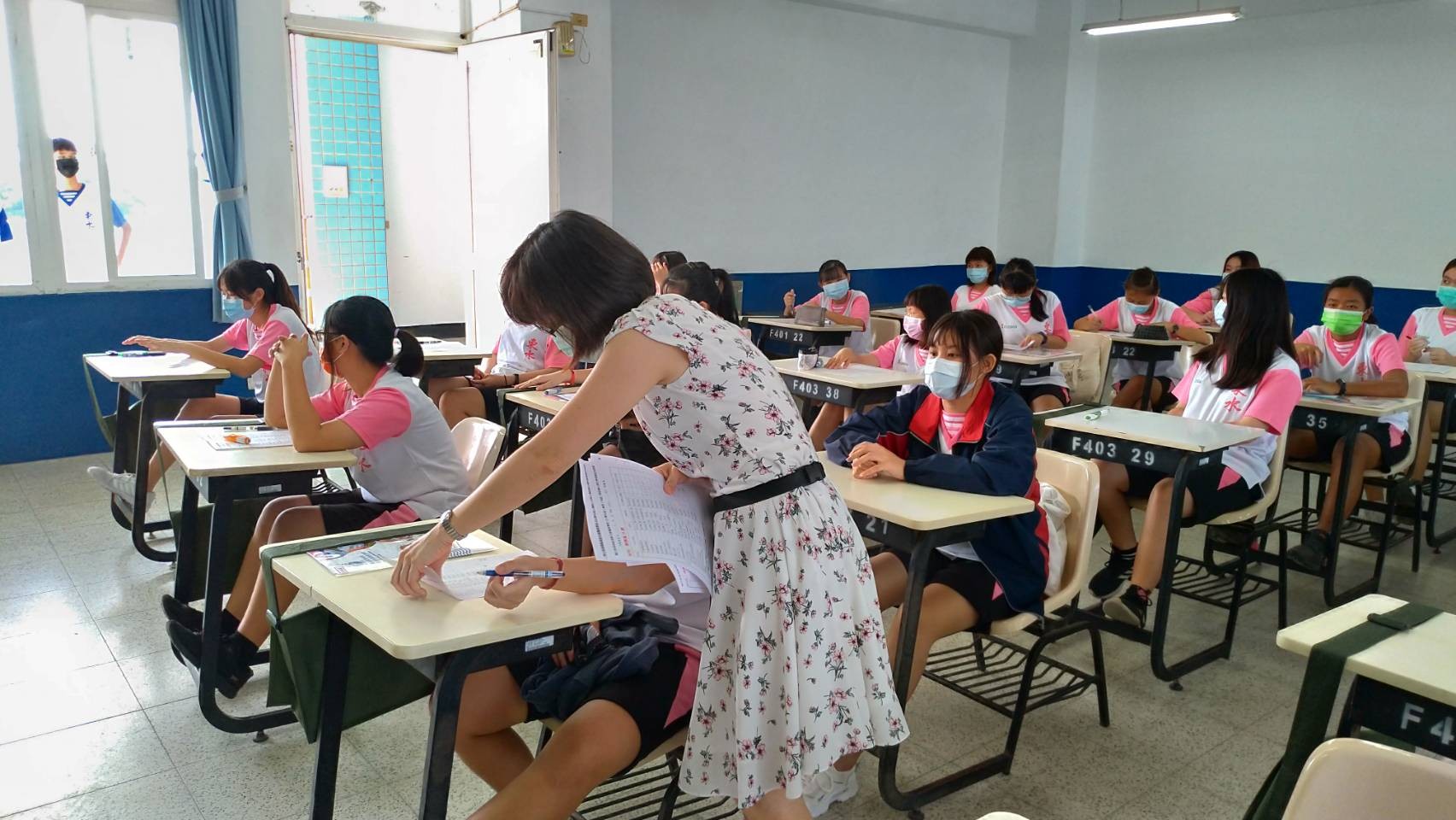 19
課諮師入班進行選課說明
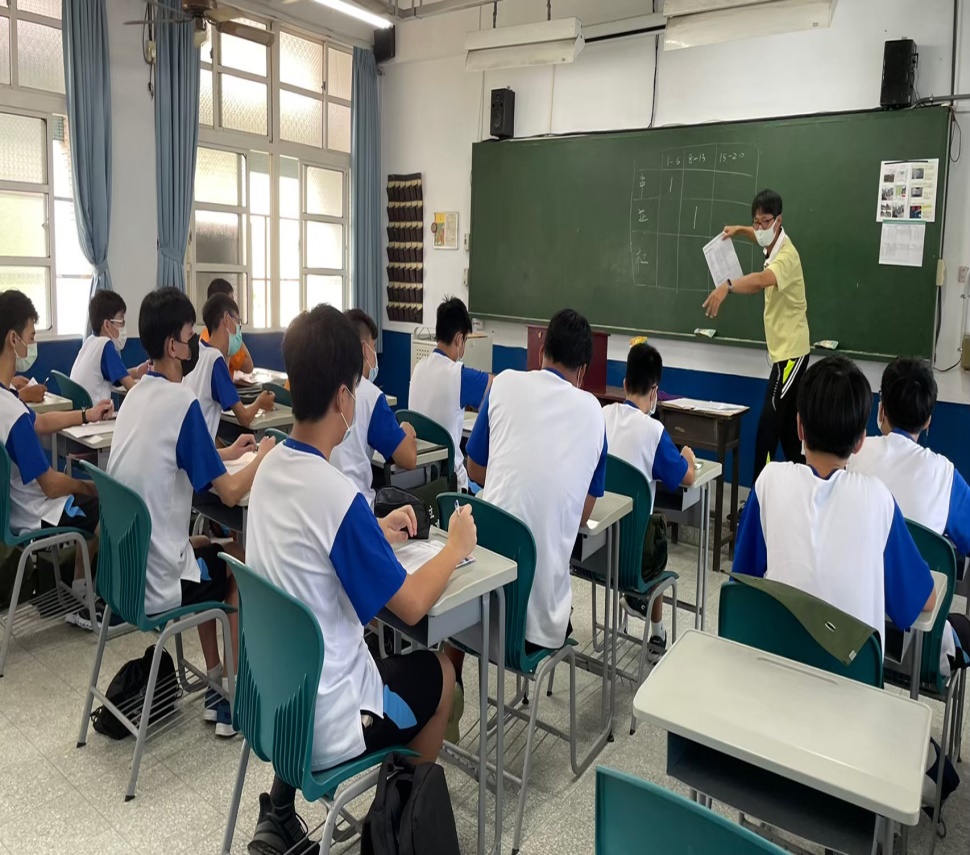 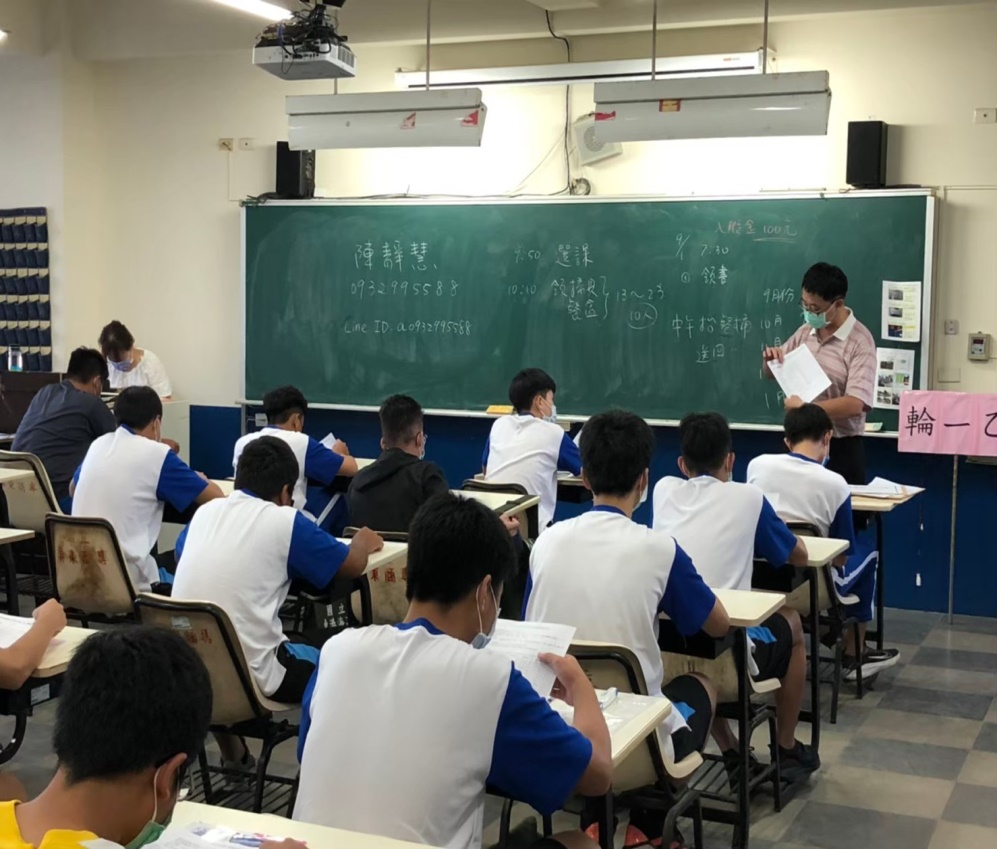 20
課諮師進行團體諮詢
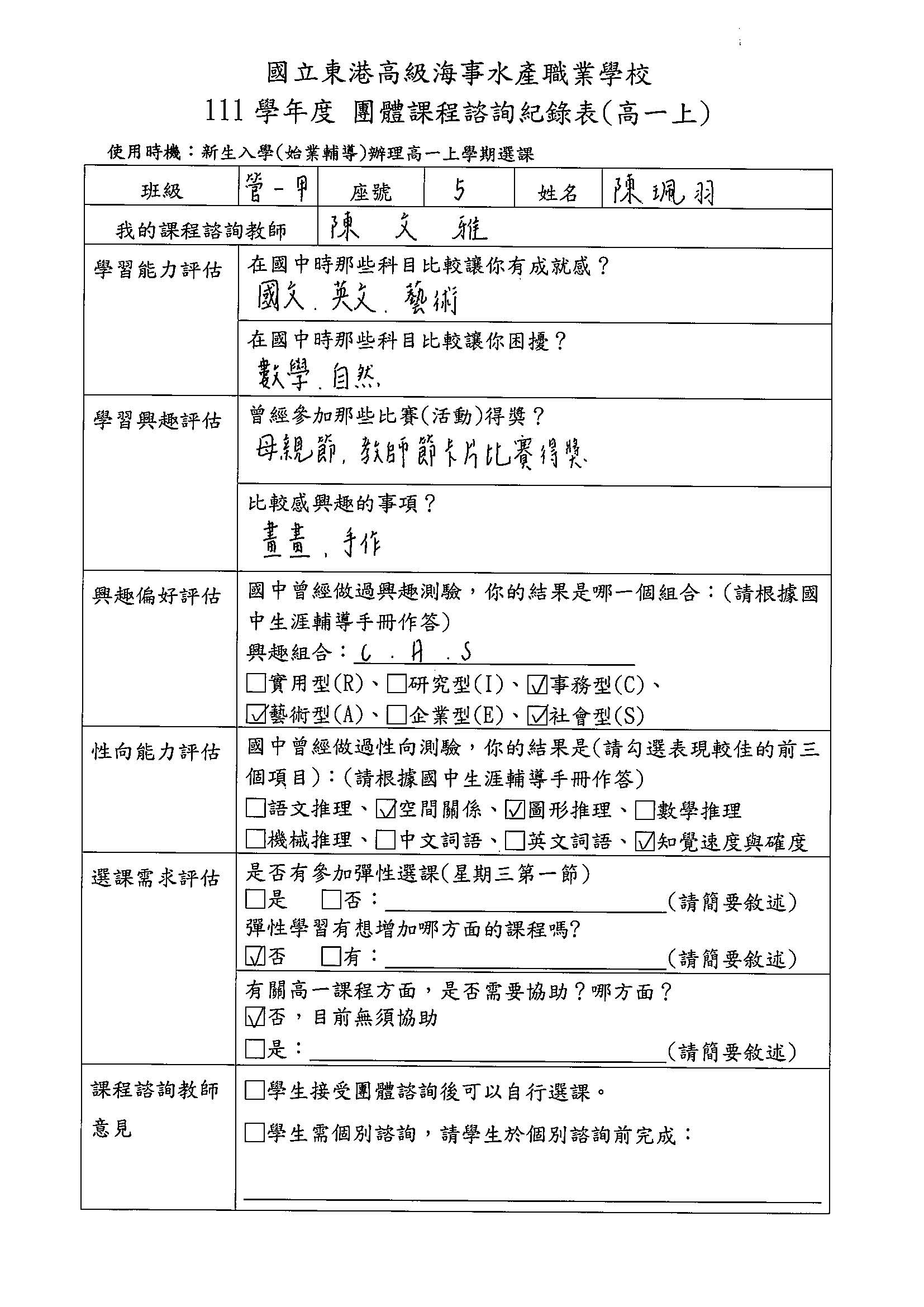 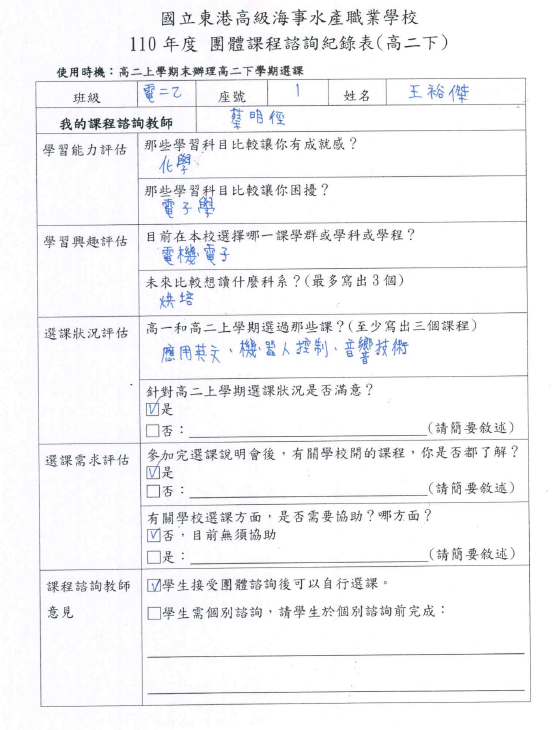 21
星期三彈性學習跑班
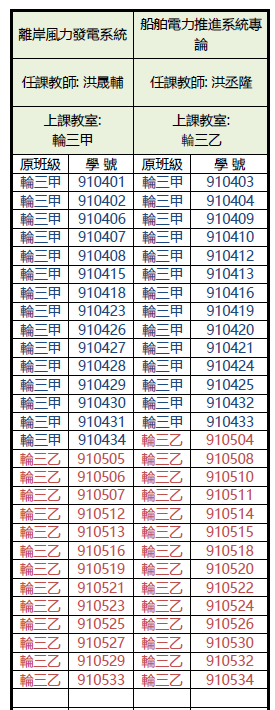 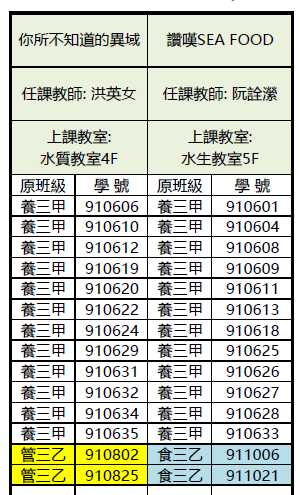 22
星期三彈性學習跑班
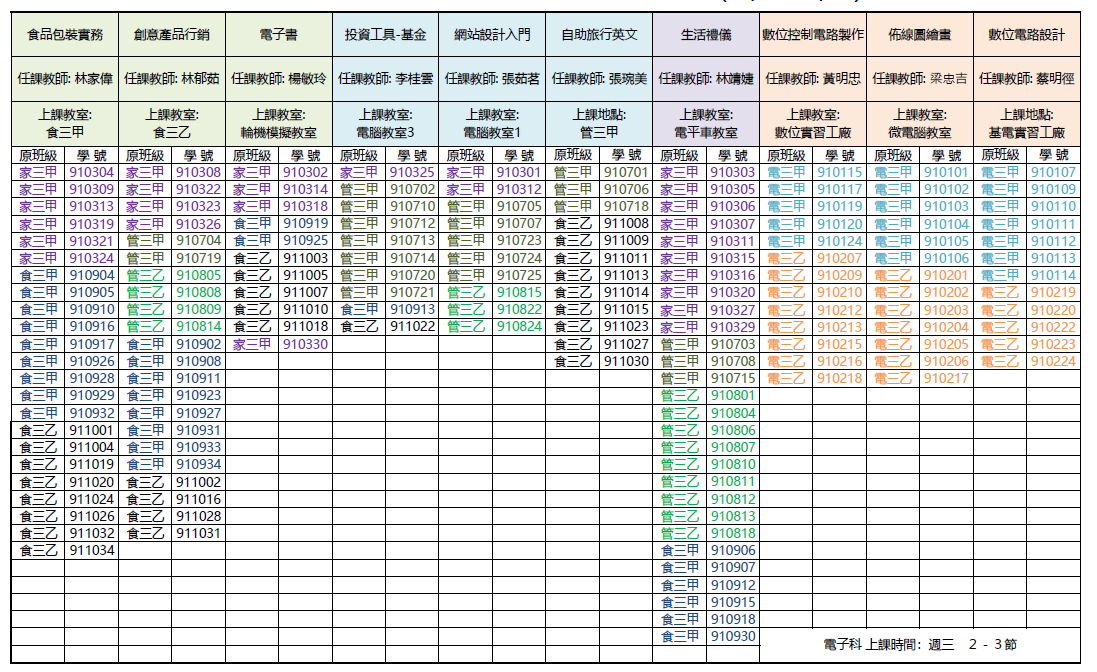 23
進行選課說明會時間
   上下學期皆有
   星期三週會 
何謂跑班?
   只要該節課班上有其他班級的學生 
   都是跑班。如:輪一甲班上有輪一乙學生
24
自主學習申請與規範
自主學習申請時程：
每學期開學第一週前提出申請(可於前學期提出)
經審核後可於各年級彈性學習時間進行自主學習
自主學習申請表
申請表書寫範例1、範例2
自主學習成果書寫範例1、範例2
25
感謝聆聽如有任何問題歡迎至教務處詢問
26